Эффективное взаимодействие с агрессивным ребенком
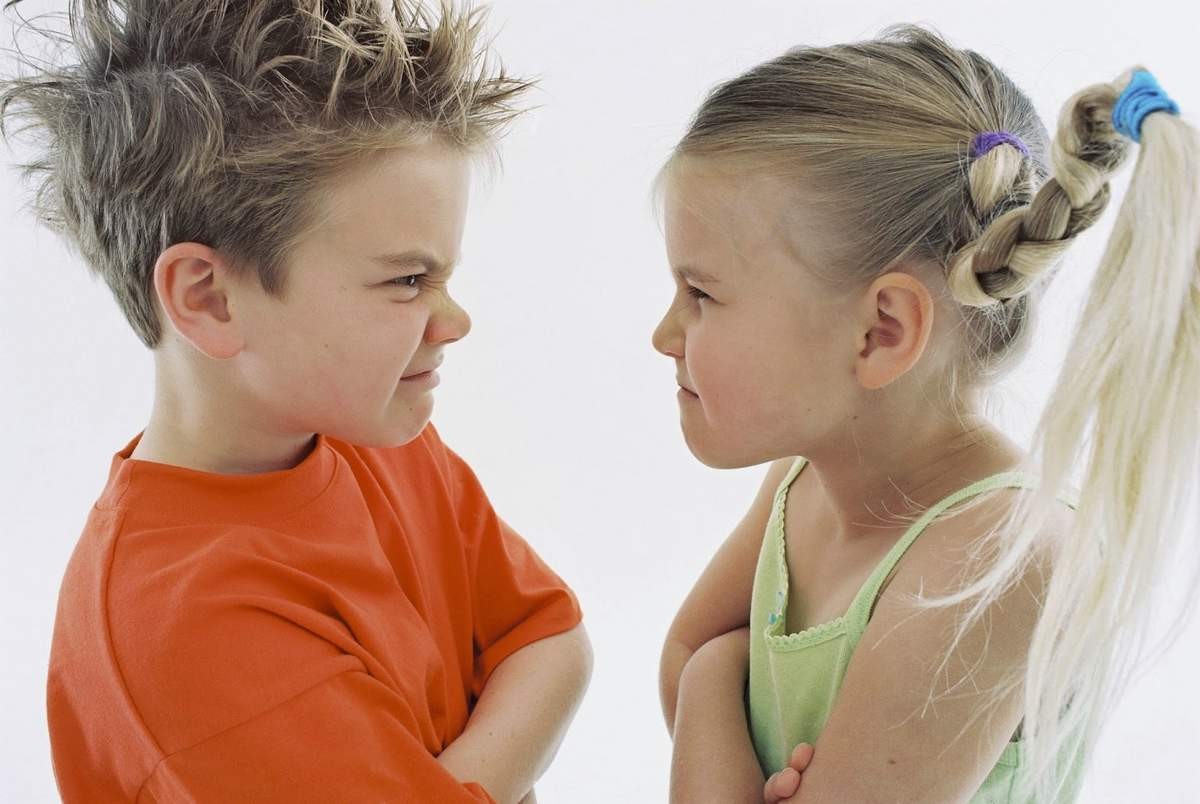 Воспитатель  МБДОУ №12 Колосок Годован Светлана Леонидовна 	2016 год
Агрессия – это 
с одной стороны – биологически целесообразная форма поведения, которая способствует выживанию и адаптации,
с другой - мотивированное, деструктивное поведение, противоречащее нормам и правилам существования людей в обществе.
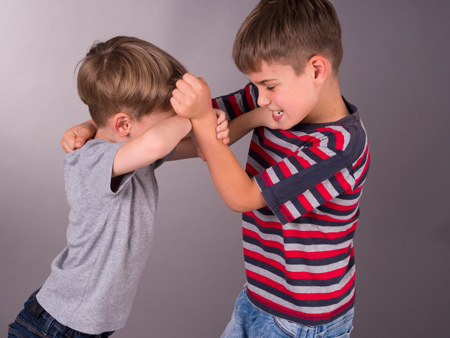 --стремление привлечь к себе внимания сверстников 
--ущемление достоинства другого с целью подчеркнуть свое превосходство
--защита и месть
--стремление быть главным
--стремление получить желанный предмет
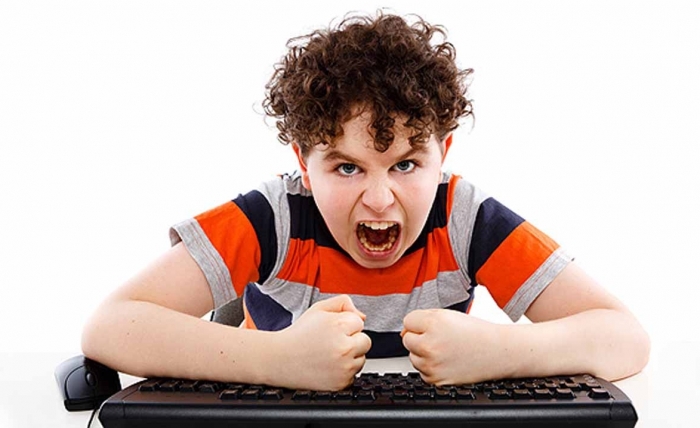 *Позитивная агрессия обеспечивает человеку или группе людей  возможность выживания, безопасности и развития.	                              *Негативная агрессия направлена на удовлетворение  своих потребностей путем причинения вреда окружающим.
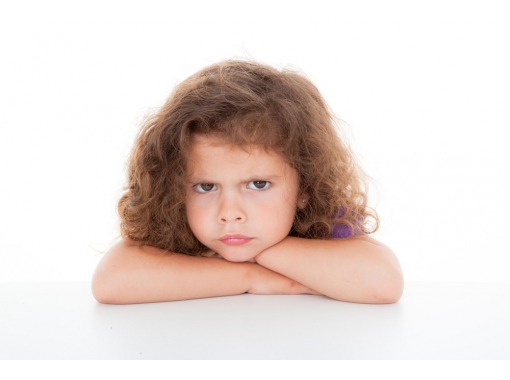 Мандалоплетение и 			пластелинография в детском саду 	при работе с агрессивными детьми
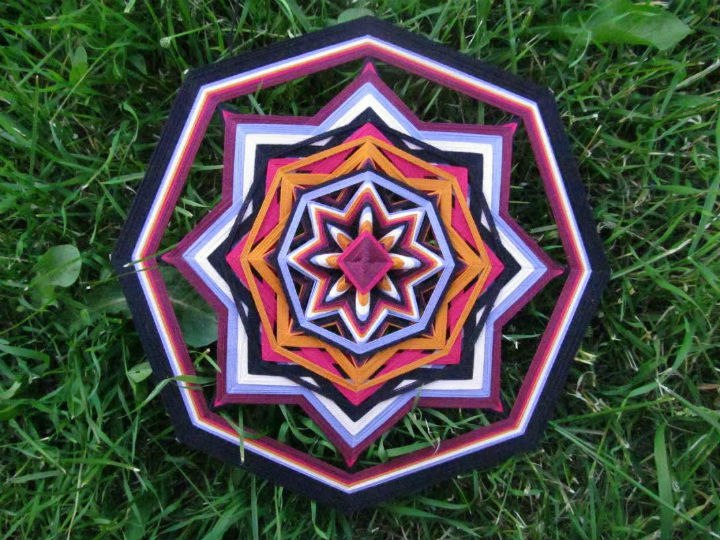 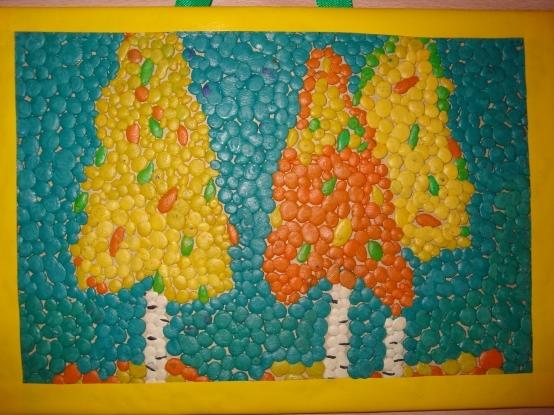 Мандала – это  символическое круглое изображение, которое представляет собой как мир вне нас, который мы можем видеть, так и невидимый мир, который сокрыт внутри нас. По восточным  преданиям  мандола-рисунок в круге, который обладает целительными свойствами и используется как инструмент для медитаций. Однако нас интересует не магический или религиозный смысл мандолы, а ее психологическое содержание.
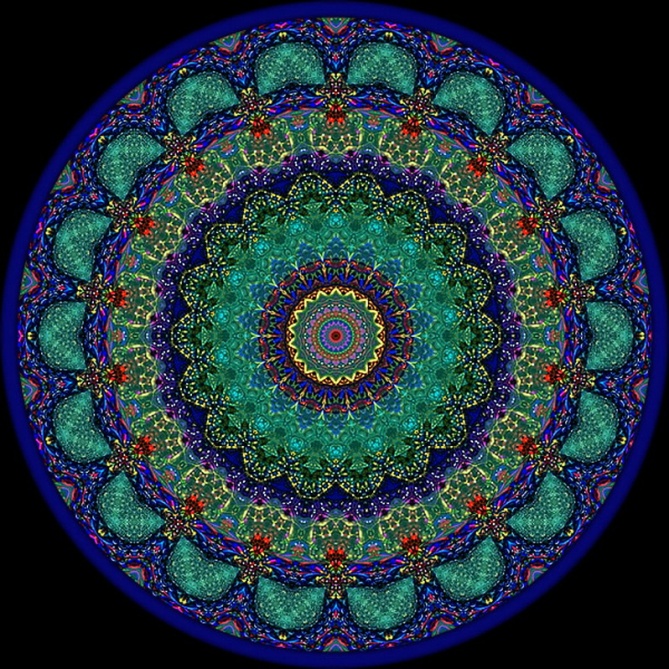 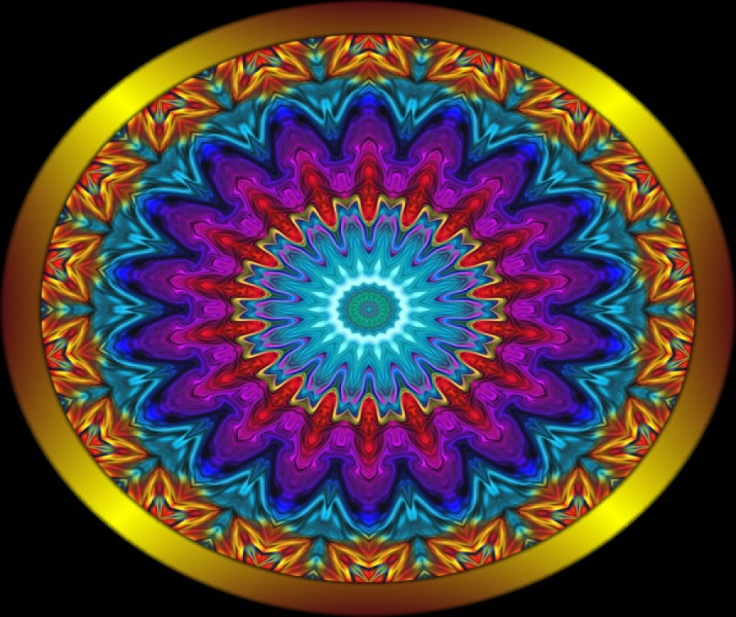 Цель данной работы:
 — коррекция эмоциональной сферы дошкольника, нормализация поведения,	 устранение агрессии у детей	
 — изучение взаимоотношений детей в подгруппе (создание индивидуальных мандал с последующим созданием коллективной композиции);
 — диагностика и коррекция конкретной проблемы;
 — развитие творческих способностей;
 — развитие мелкой моторики руки
Развитие эмоций у дошкольников остается актуальной проблемой на сегодняшний день. Дети очень часто неадекватно выражают свои эмоции, не могут правильно оценить эмоции других детей, что является барьером в налаживании доброжелательных взаимоотношений.
 Для того, чтобы стабилизировать эмоциональное состояние тревожных, импульсивных детей, развить у них навыки саморегуляции в нашей группе  мы попробовали плести вместе с детьми мандолы.
Мандалотерапия – одно из направлений арт-терапии (исцеление искусством). На наш взгляд, это естественный и радостный способ улучшения эмоционального состояния, снятия напряжения, выражения чувств, который способствует развитию творчества, художественному и духовному самовыражению детей
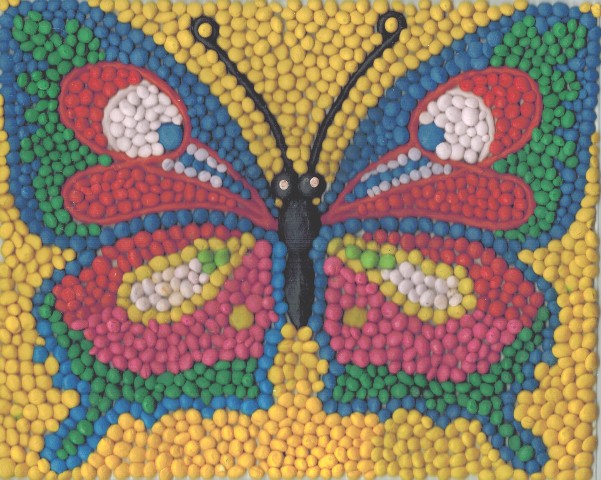 Пластилинография – это техника, принцип которой заключается в создании пластилином лепной картинки на бумажной, картонной или иной основе, благодаря которой изображения получаются более или менее выпуклые, полуобъёмные.
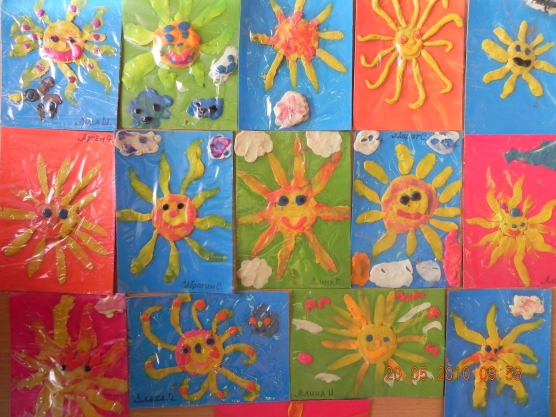 Принцип свободы выбора.
При использовании. этого принципа особенно повышается интерес к активной творческой деятельности
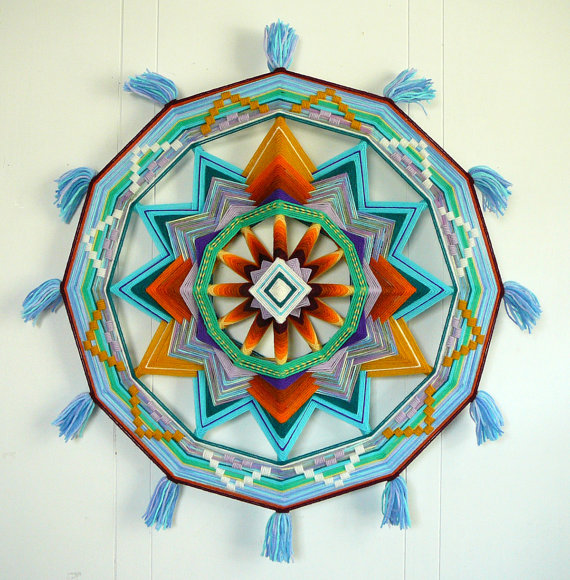 Список литературы:
Киселева М.В. Арт-терапия в работе с детьми. СПБ: Речь.2006г
Понятовская-Замышляева  Д. Медитативные игры с мандалой. Газета Школьный психолог